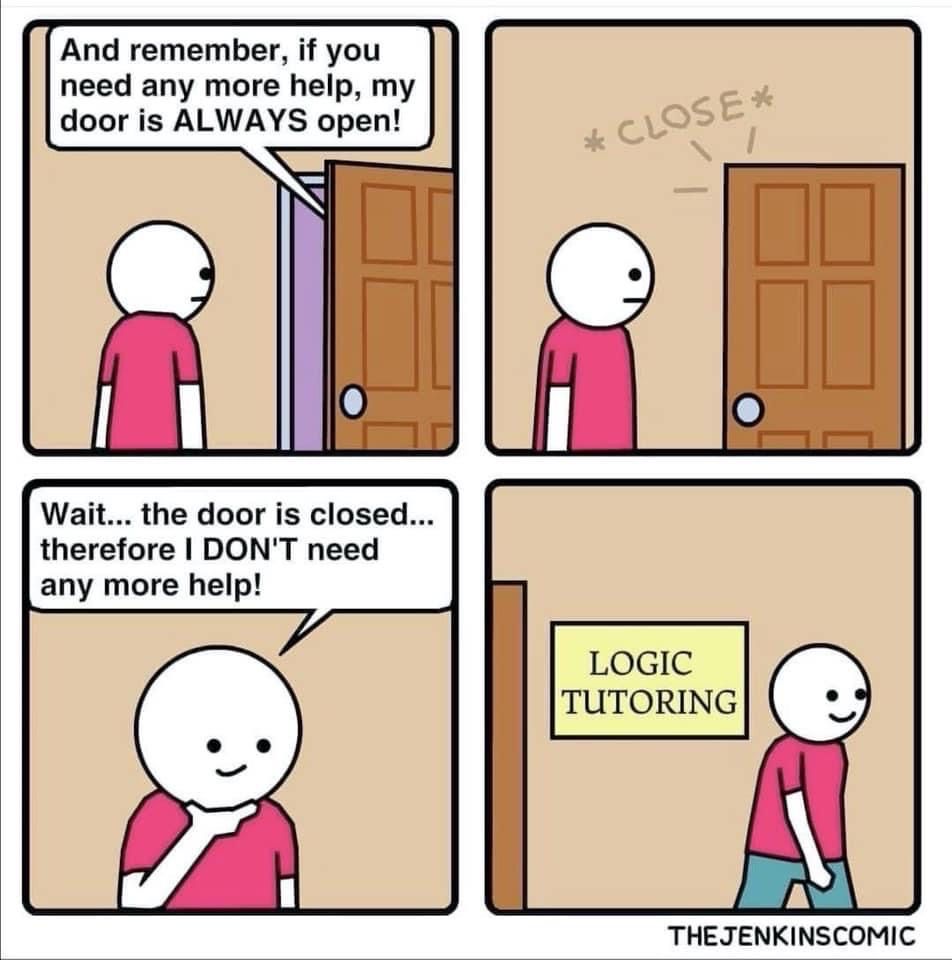 Inference Proofs and Nested Unalike Quantifiers
CSE 311 Spring 2022
Lecture 6
Announcements
HW2 came out on Wednesday (available on the webpage).

The last problem is about logical thinking “in the real world.”
It’s an experiment! We haven’t given this type of problem in 311 before.
Please bear with us as we figure out how to word these questions.
Today
Notation – Laws of Inference
Another Proof
Let’s keep going. 
I know “If it is raining then I have my umbrella” and “I do not have my umbrella” 
I can conclude…

What’s the general form?
How do you think the proof will go?
If you had to convince a friend of this claim in English, how would you do it?
It is not raining!
A proof!
A proof!
Given
Given
Contrapositive of 1.
Modus Ponens on 3,2.
Try it yourselves
pollev.com/uwcse311

Help me adjust my explanation
Try it yourselves
Given
Given
Given
Modus Ponens 1,3
Contrapositive of 2
Modus Ponens 5,4
More Inference Rules
We need a couple more inference rules.
These rules set us up to get facts in exactly the right form to apply the really useful rules.
A lot like commutativity and distributivity in the propositional logic rules.
Eliminate ∧
More Inference Rules
Intro ∧
Eliminate ∧
The Direct Proof Rule
We’ve been implicitly using another “rule” today, the direct proof rule
Direct Proof rule
Caution
One more Proof
One more Proof
Inference Rules
Eliminate ∧
Direct Proof rule
Modus Ponens
Intro ∧
You can still use all the propositional logic equivalences too!
Quantifiers
Quantifiers
This sentence implicitly makes a statement about all cats!
Quantifiers
Writing implications can be tricky when we change the domain of discourse.
For every cat: if the cat is fat, then it is happy.
Domain of Discourse: cats
Quantifiers
Which of these translates “For every cat: if a cat is fat then it is happy.” when our domain of discourse is “mammals”?
To “limit” variables to a portion of your domain of discourse under a universal quantifier add a hypothesis to an implication.
Quantifiers
Existential quantifiers need a different rule:
To “limit” variables to a portion of your domain of discourse under an existential quantifier AND the limitation together with the rest of the statement.
Quantifiers
Which of these translates “There is a dog who is not happy.” when our domain of discourse is “mammals”?
There is a mammal that is both a dog and not happy.
[this one is correct!]
To “limit” variables to a portion of your domain of discourse under an existential quantifier AND the limitation together with the rest of the statement.
Negating Quantifiers
What happens when we negate an expression with quantifiers?
What does your intuition say?
Negation
Original
Every positive integer is prime
There is a positive integer that is not prime.
Negating Quantifiers
Let’s try on an existential quantifier…
Original
Negation
Every positive integer is composite or odd.
There is a positive integer which is prime and even.
Negation
Translate these sentences to predicate logic, then negate them.
All cats have nine lives.

All dogs love every person.


There is a cat that loves someone.
Negation with Domain Restriction
Nested Quantifiers
Nested Quantifiers
Everyone is friends with someone.
Someone is friends with everyone.
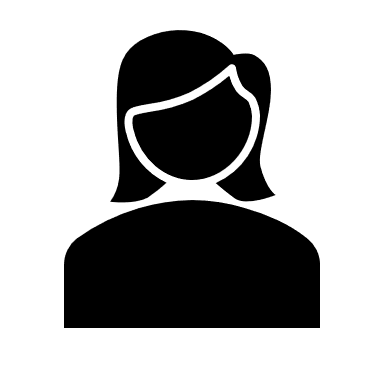 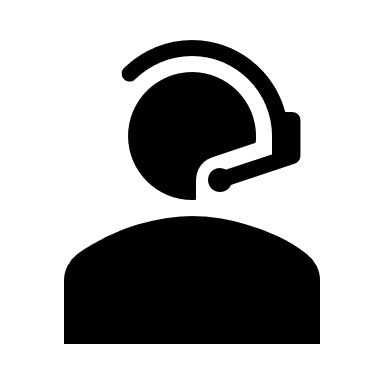 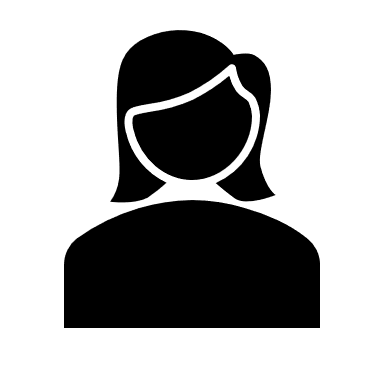 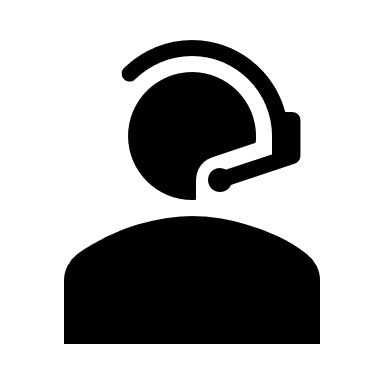 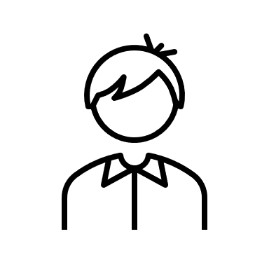 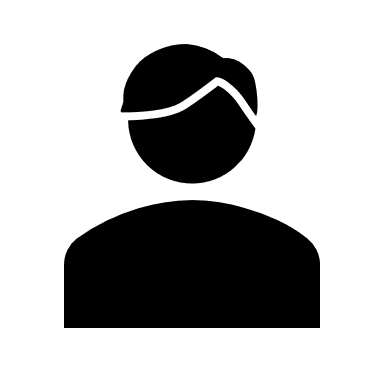 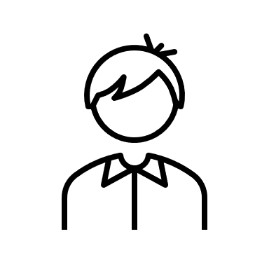 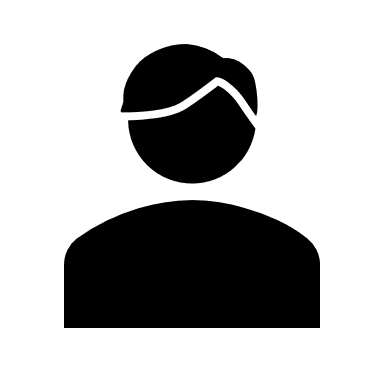 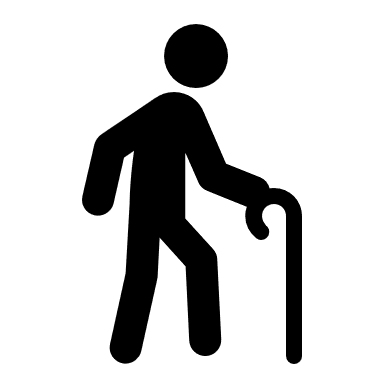 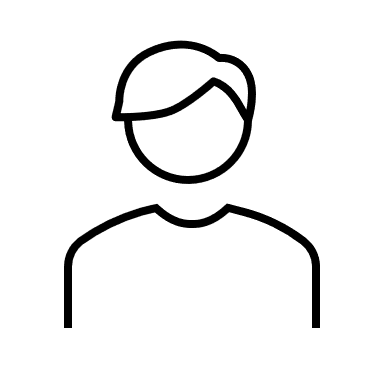 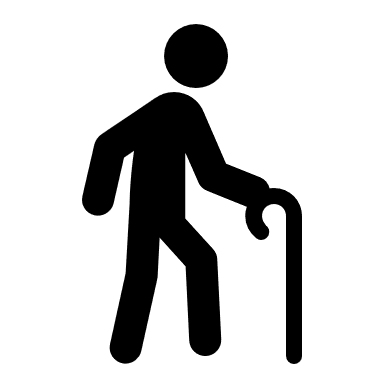 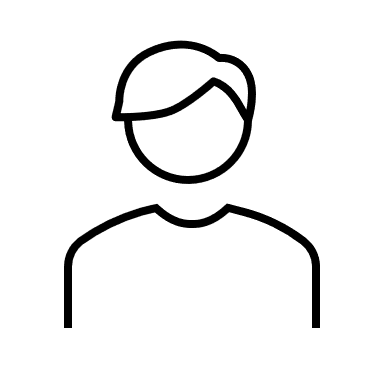 Nested Quantifiers
Everyone is friends with someone.
Someone is friends with everyone.
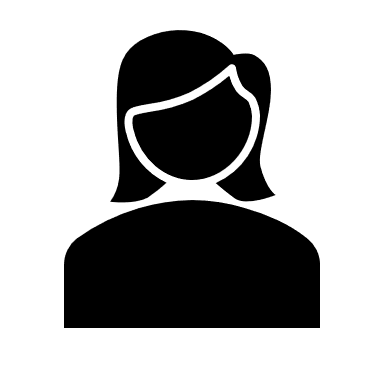 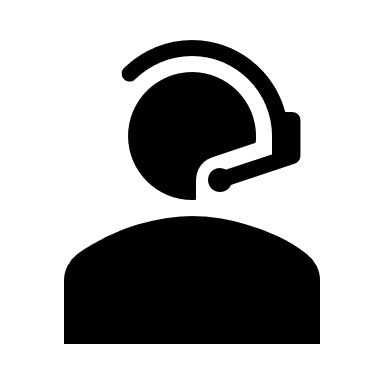 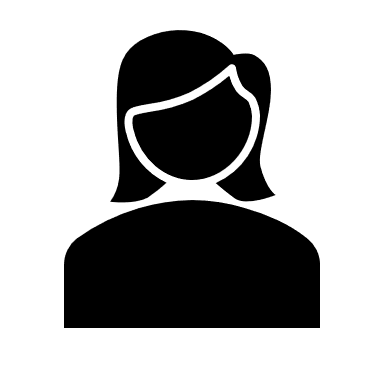 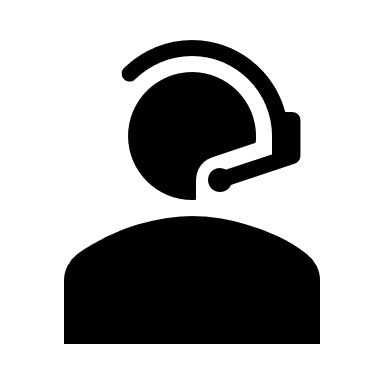 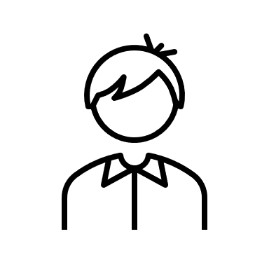 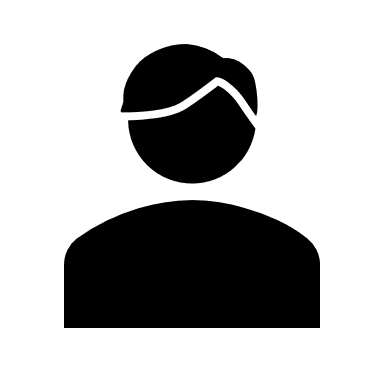 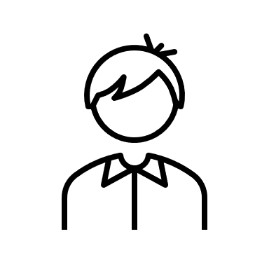 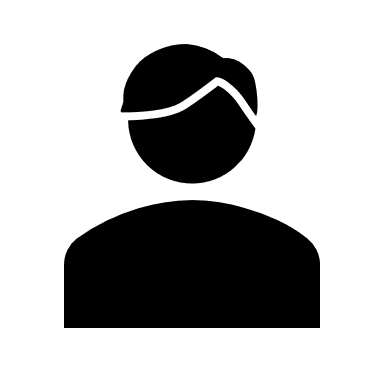 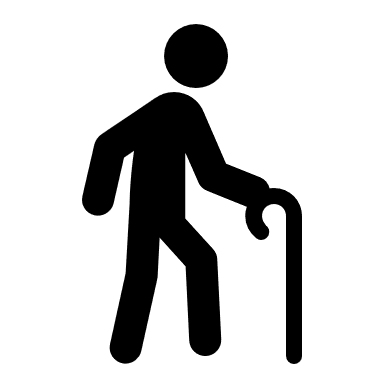 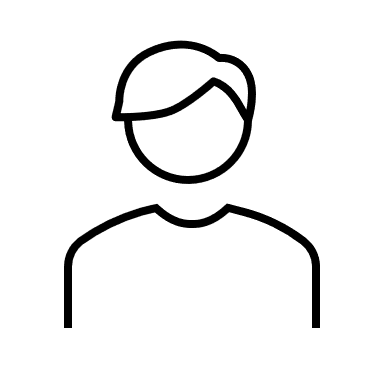 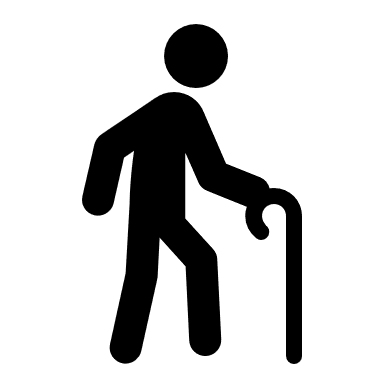 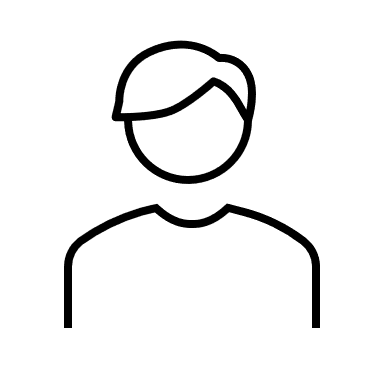 Nested Quantifiers
Nested Quantifiers
Nested Quantifiers
Keep everything in order
Try it yourselves
Every cat loves some human.
There is a cat that loves every human.
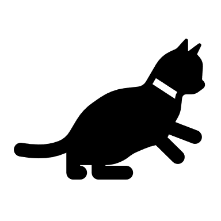 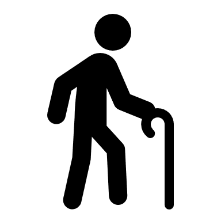 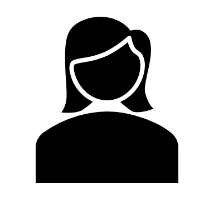 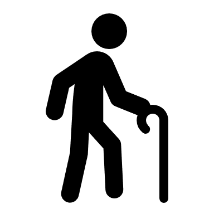 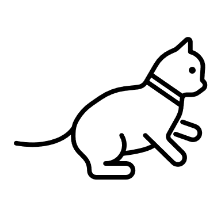 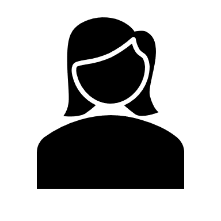 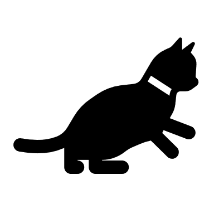 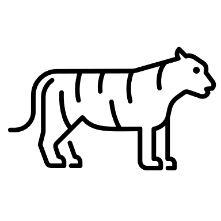 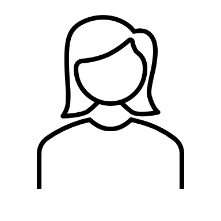 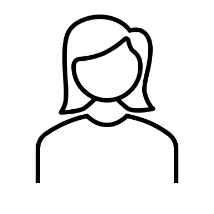 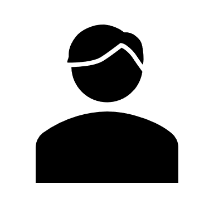 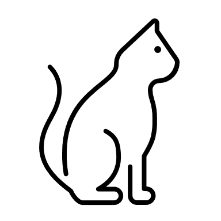 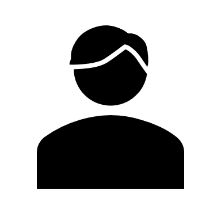 Try it yourselves
Every cat loves some human.
There is a cat that loves every human.
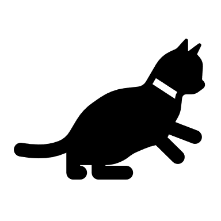 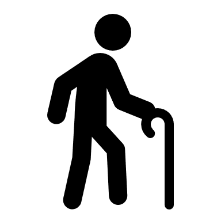 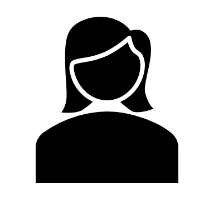 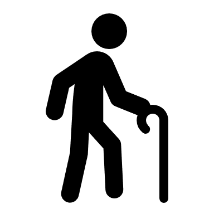 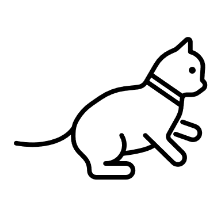 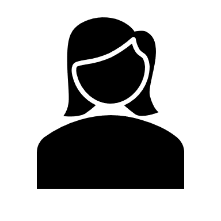 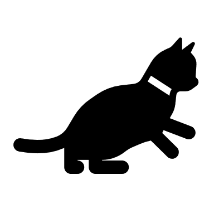 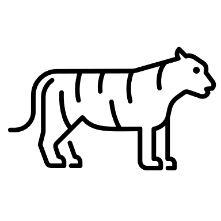 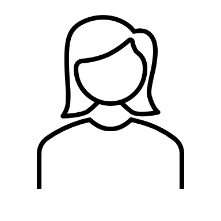 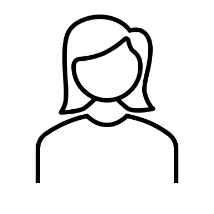 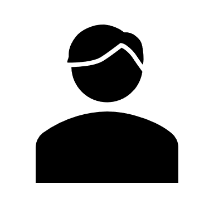 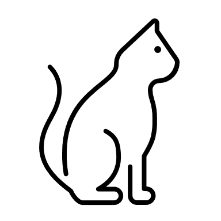 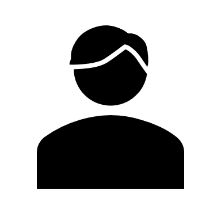 Negation
How do we negate nested quantifiers?
The old rule still applies.
More Translation